Fellowship Church Sunday SchoolAug - Sep 2022, Our Lord Jesus ChristSermon on the MountToday – Turn to Matthew 7Wisdom for the New & Better WaySpeaker:  Bill Heath
* Water Baptism  (show first 5 seconds)
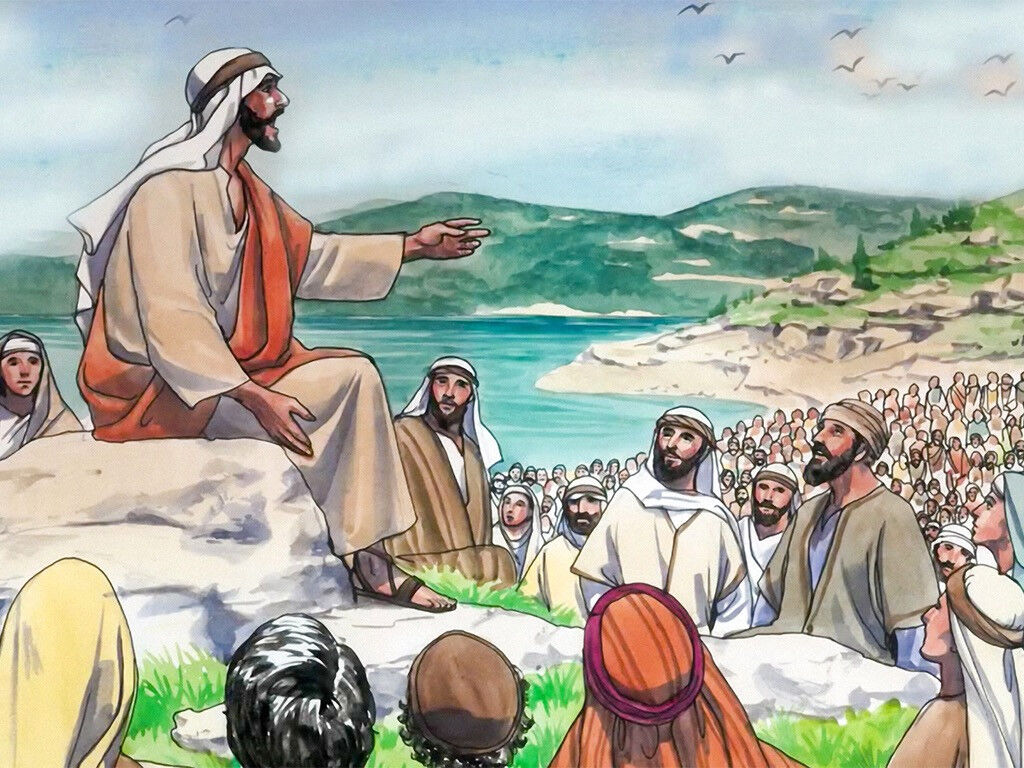 The Sermon on the Mount in Matthew chapters 5-7 is a New and Better Way for all past and present Christ followers until the rapture of the body of Christ.(Rev 1-5, 22:16-21, 1-2 Thessalonians)and future Tribulation saintsWrath on earth   (Rev 6-18, 7 years)and future Millennium saintsKingdom of Heaven on earth(Rev 19-20, 1000 years)and future New Jerusalem (Rev 21-22:15, eternity)
The Sermon on the Mount is not the plan 
of salvation nor for unsaved people.  It is:

5   Knowledge for the New & Better Way (OT/NT)

Understanding for the New & Better Way (inward)

Wisdom for the New & Better Way (outward)
2
Matthew 7 – Wisdom for the New and Better Way  (Heb 12:24, 8:5, 10:1, Col 3: 2:17, Ro 15:4)
7:1-12  Growing Outward in the New and Better Way
	1-2	Judge not (saved 3-5 or unsaved 6)
	3-5a	Judge your self first, before a brother in Christ
	5b	Judge your brother in Christ (Mt 18, 1 Cor 6:1-8)
	6	Judge not the unsaved (Colossians 4:5)
	7-11	Ask, Seek, and Knock (Luke 11:7-11)
	12	Do the Royal Law (James 2:8)

7:13-27  Be sure you and others are in the New and Better Way
	13-14 	Wide Gate (many) or Straight and Narrow Gate (few)
	15-20	Evil Fruit or Good Fruit (Jeremiah 24, James 3)
	21-23	Few Christians are in the New & Better Way (saved)
	24-27	Build Your House on the Rock or Build Your House on the Sand (soul, 3 John 2)
	28-29	Teach with Authority, not as the Scribes (Matthew 4:23 to 5:1)

Questions?     Added Scripture for personal study.	Next Sunday:  Matthew 11 by Bill Heath
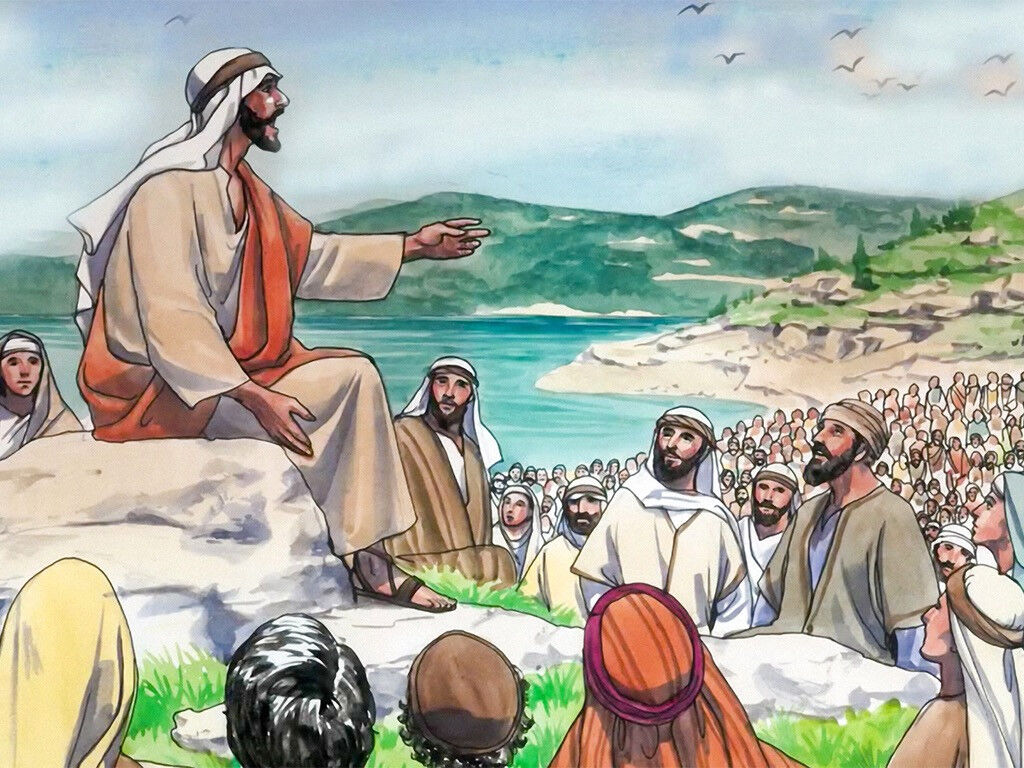 3